Menigheter og fellesskap som går sammen for å nå ut
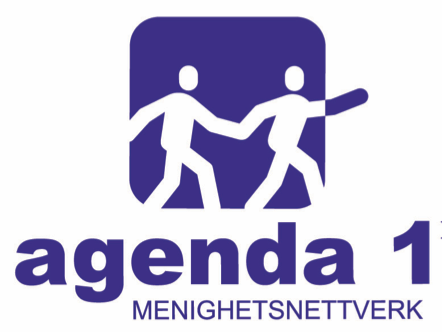 Hensikten med Agenda 1 er å skape et læringsmiljø hvor ledere utrustes med ferdigheter og redskaper til å bygge misjonale menigheter.
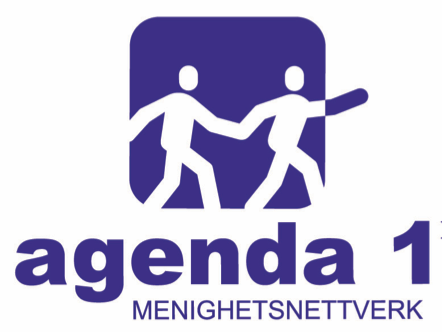 Agenda 1 består av ulike lærefellesskap. Et lærefellesskap består av inntil ti menigheter/forsamlinger.Ledergruppene i de deltakende menigheter treffes to helger i året i sine respektive lærefellesskap. Da jobber de sammen for å; Evaluere – Prøve nye idéer – Lage konkrete handlingsplanerLærefellesskapets første fase varer i to år. Deretter kan man velge å fortsette i ytterligere to år.
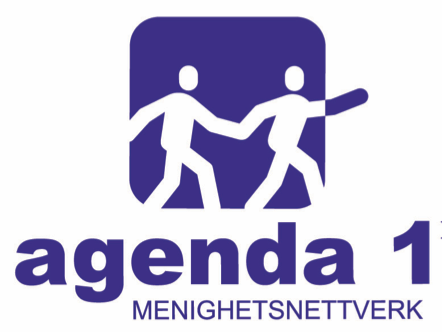 Samlingene struktureres rundt følgende tema:
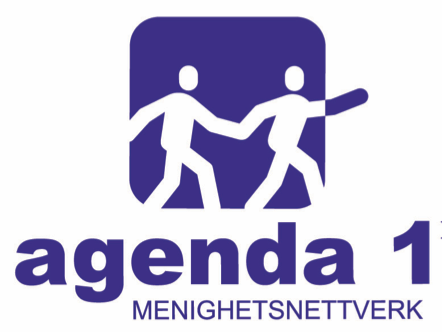 Menighetene får regelmessig støtte og ansvarliggjøring fra Agenda 1 sine veiledere gjennom hele året. Hovedlederne inviteres også til å delta i eget ledernettverk.
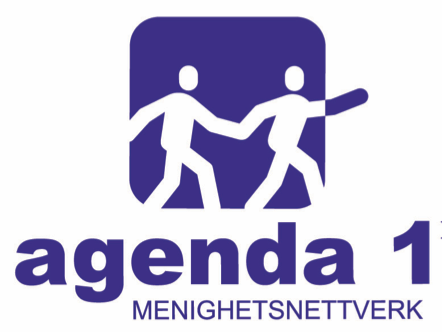 Det finnes tverrkirkelige regionale lærefellesskap flere steder i Norge samt interne lærefellesskap for kirkesamfunn og organisasjoner. Agenda 1 har videre et omfattende arbeid i Thailand og Kambodsja.
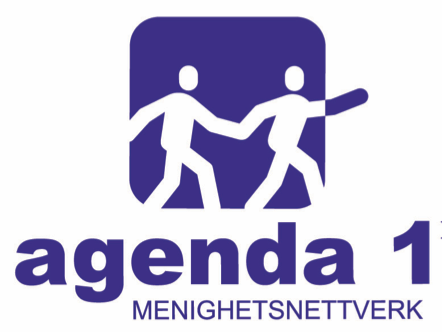 Mer info?agenda1.no
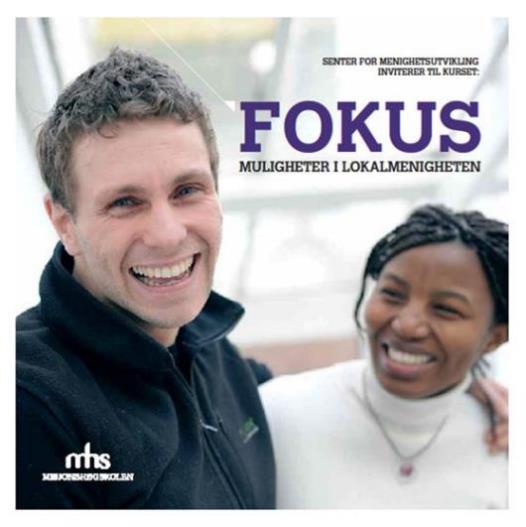 FOKUSMuligheter i lokalmenigheten
Senter for menighetsutvikling      www.mhs.no
06.05.2016
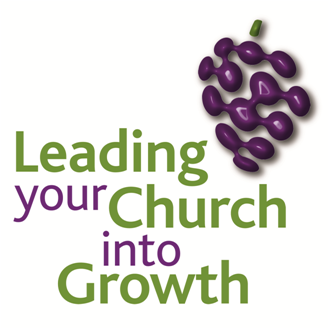 Bakgrunn
FOKUS bygger på Leading Your Church Into Growth 

Et kurs som er velprøvd i den anglikanske kirke gjennom 20 år, og som har stimulert vanlige folkekirkemenigheter til vekst. 
 
http://www.leadingyourchurchintogrowth.org.uk/
FOKUS – muligheter i lokalmenigheten
06.05.2016
Fokus er et kurs over 3 dager:
Undervisning og refleksjon, alene og i grupper 
 Å prioritere det som fører til utvikling og vekst 
  At det lokale lederteamet ser mulighetene i sin sammenheng og tar ansvar for å gjennomføre de neste skrittene
  Anbefaler en prosess over 2-4 år der kursmaterialet brukes i stab, menighetsråd og blant frivillige
FOKUS – muligheter i lokalmenigheten
06.05.2016
Målgruppe:
Stab, menighetsråd og frivillige medarbeidere 

  Passer for både små og store menigheter, by og land.
FOKUS – muligheter i lokalmenigheten
06.05.2016
FORVENTNING
 MØTEPUNKTER I NÆRMILJØET
 BUDSKAP
 INVITASJON

Gud skaper muligheter – vi må bruke dem!
Veier til vekst
FOKUS – muligheter i lokalmenigheten
06.05.2016
Kirken står midt i mange spennende og utfordrende endringsprosesser med gudstjeneste, trosopplæring, diakoni, 
kirkemusikk og strukturer. 
FOKUS gir hjelp til å bruke disse mulighetene til å skape vekst.
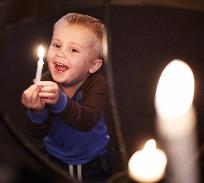 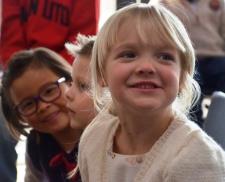 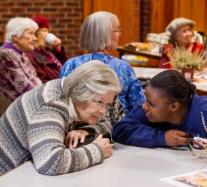 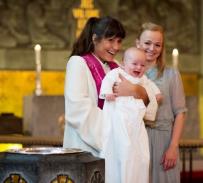 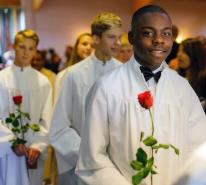 FOKUS – muligheter i lokalmenigheten
06.05.2016
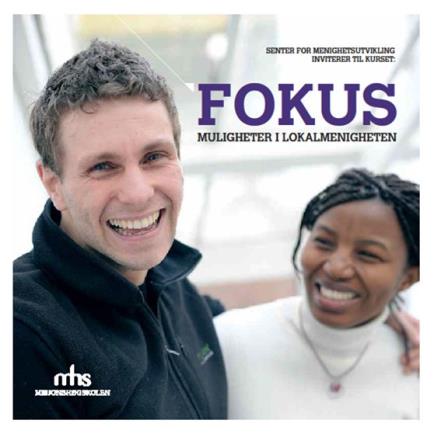 NESTE KURS
 Se mhs.no/fokus

”SMAKEBIT”
Ta kontakt om dere ønsker 3-4 timers ”SMAKEBIT”  av kurset lokalt eller sammen med en nabo-menighet.
KURS ELLER SMAKEBIT
FOKUS – muligheter i lokalmenigheten
06.05.2016
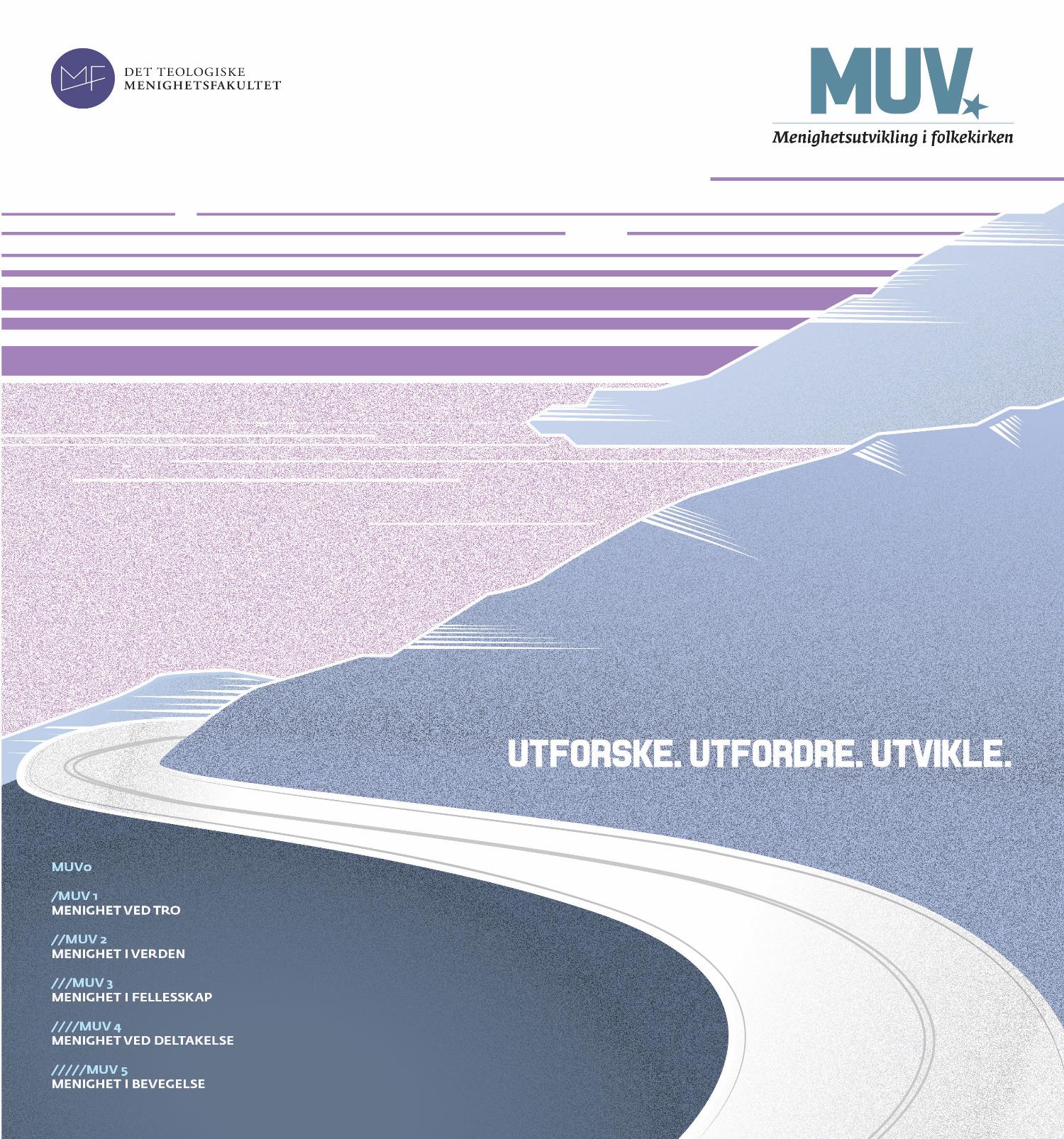 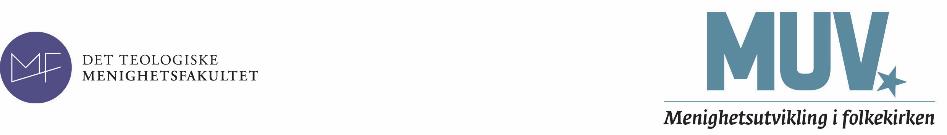 Mål
MUV vil legge til rette for en systematisk lytte- lærings- og utviklingsprosess i en periode på inntil tre år.

MUV vil arbeide for å sette menigheten bedre i stand til å være det den er kalt til å være, og å gjøre det den er kalt til å gjøre, på sitt sted.
Utforske. Utfordre. Utvikle.
MUV legger til rette for et utviklingsarbeid i menigheter, der 
Vi utforsker og lar oss utfordre av Guds ord. 
Vi utforsker og utvider vår forståelse av menigheten og lokalsamfunnet, ved bruk av ulike verktøy. 
Vi utfordrer hverandre ved å drøfte hva det vil si å være menighet på vårt sted.
Vi utvikler menigheten, ved visjoner, mål og tiltak – i den retningen menighetens ledere bestemmer.
[Speaker Notes: Et forsøk på en definisjon (HH): 

Kommentar:
 ”Et målrettet arbeid” betyr at det må være et tilrettelagt, systematisk arbeid der en inviterer personer i menigheten inn i en åpen prosess for å få en helhetlig forståelse av hva det vil si å være menighet, forståelse av menighetens kontekst og oppdrag (se det som sies nedenfor/senere om hva som bør prege prosessen).

”er kalt til …” viser til at menigheten har et oppdrag som kommer utenfra den selv. Menigheten har en ”mission” – et oppdrag i verden.]
MUV:  Møtepunkter med veiledere og andre menigheter, og lokal arbeidsprosess.
Utvikle, visjoner mål og tiltak
Utfordre, søkeforståelse og innsikt.
Utforske,  menighet og lokalsamfunn.
Startsamling
Vi utforsker menigheten ut fra fem dimensjoner:
Ved tro – gudvendt
I verden – utadvendt
I fellesskap – inkluderende
Med deltakelse – involvering
I bevegelse – dynamisk
19
Vi arbeider for å se helheten i menigheten:
musikk/kultur
trosopplæring
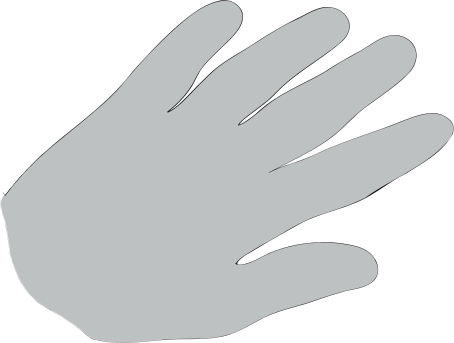 diakoni
Ser du handa – eller fingre?
misjon
helhet
gudstjeneste
Ansvar og kontakt
MUV er forankret i Den norske kirkes bekjennelse, visjons- og strategidokumenter. 
MF – Det teologiske menighetsfakultet – er ansvarlig for MUV. Arbeidet skjer i tett kontakt med Kirkerådet og KA – som begge er representert i styringsgruppen.

Kontakt og mer informasjon: 
	erling.birkedal@mf.no (prosjektleder)
	Tlf. 225 90 518/928 32 645 - www.mf.no/menighetsutvikling
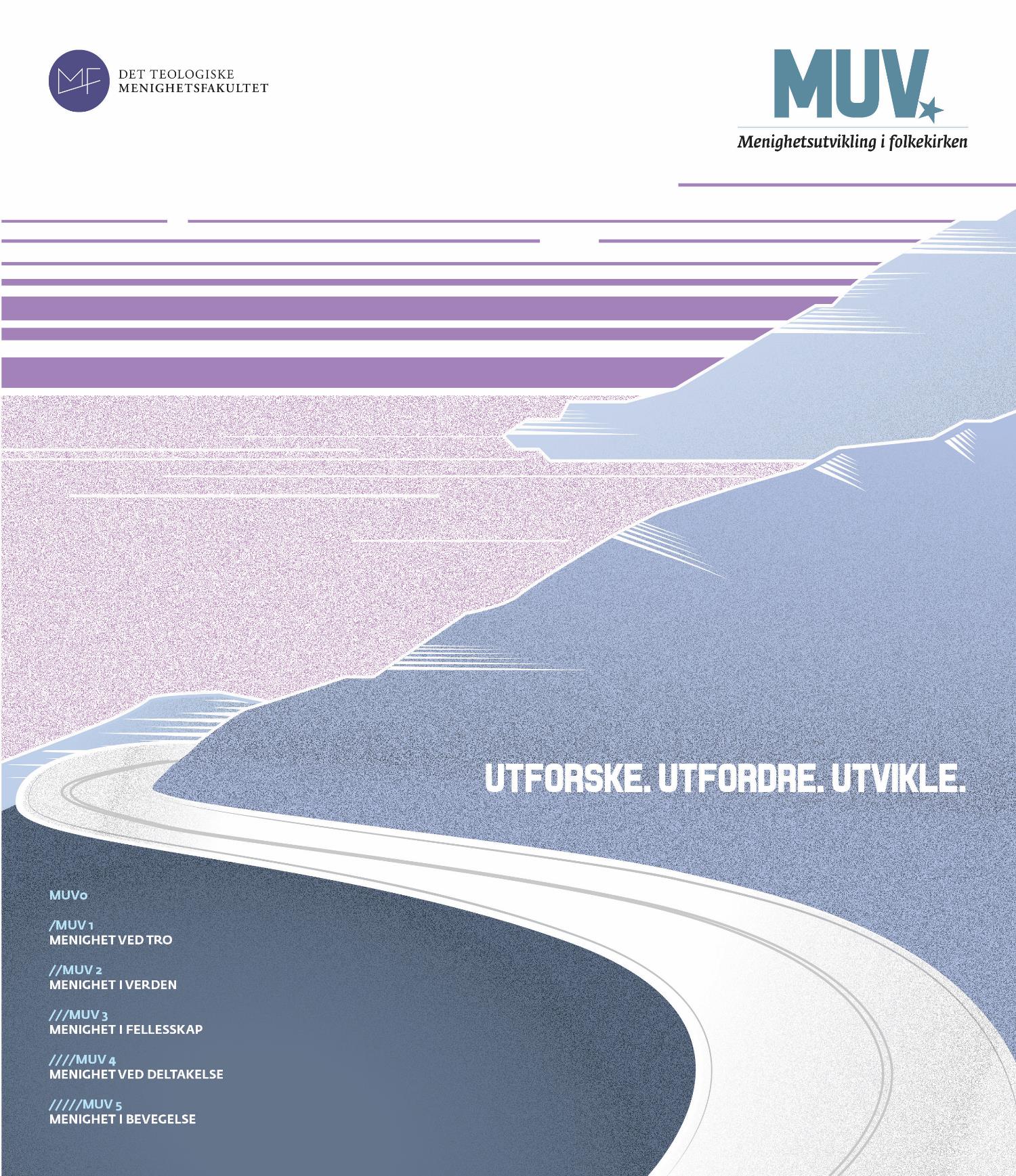 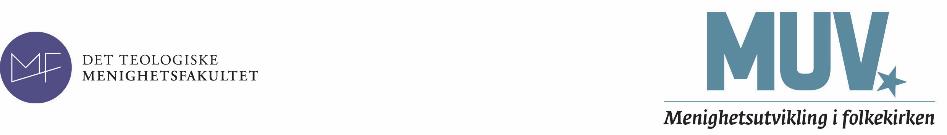 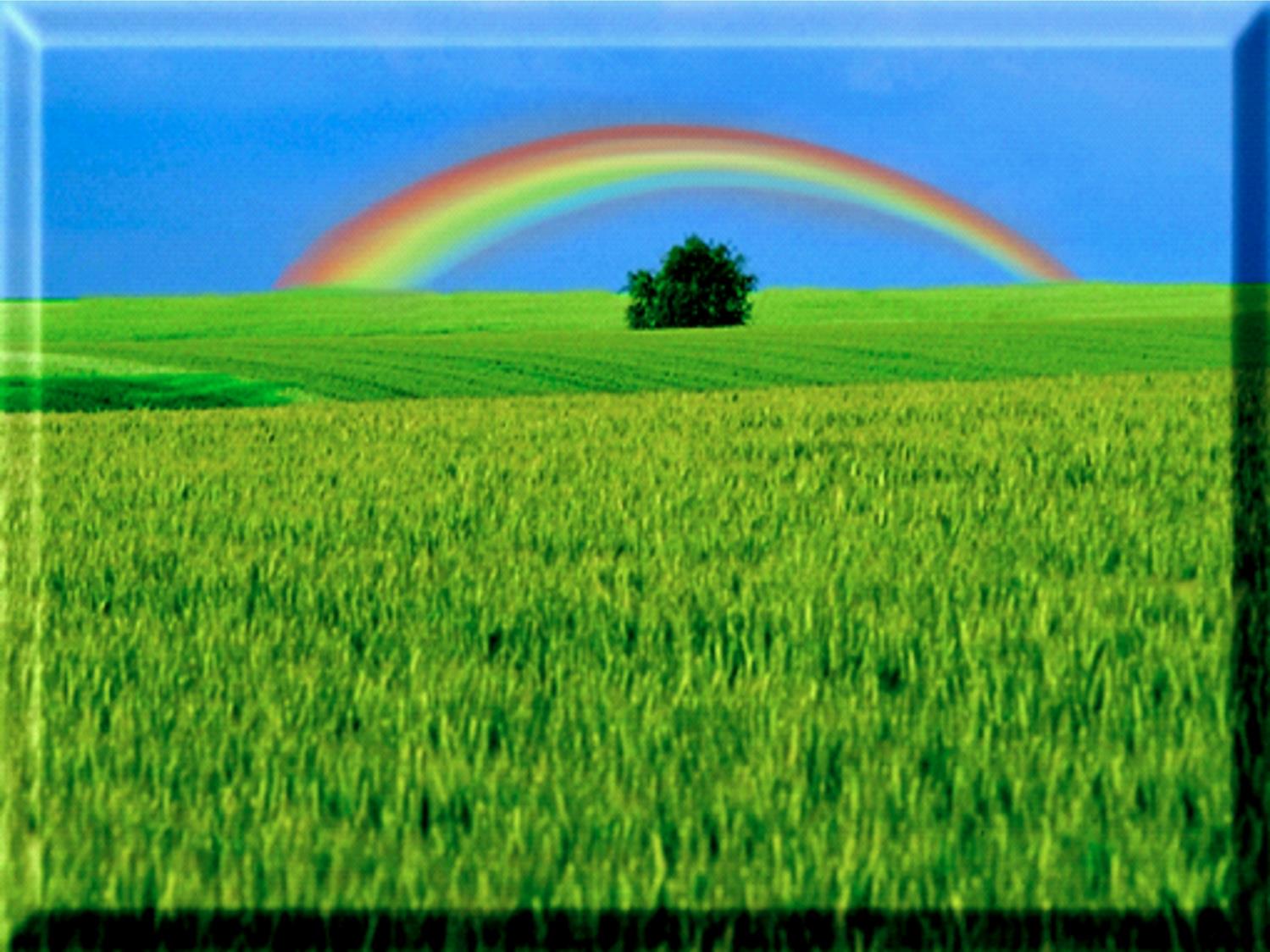 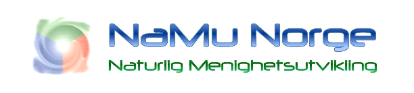 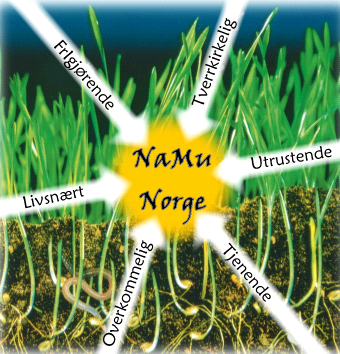 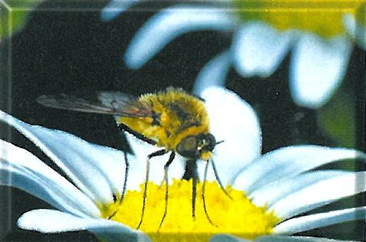 Naturlig menighetsutvikling
(NaMu)
Bakgrunn
NaMu Norge   er en av over 70 nasjonale partnere for
   Natural Church Development  (NCD)
   - et internasjonalt redskap for menighetsutvikling over hele verden
Grunnlegger:  Christian A. Schwartz, (tysk prest)
   
   NaMu Norge: 
    Hovedkontor i Molde.    Daglig leder:  Kjetil Sigerseth
    Internett-adresser:
NamuNorge.no                    Ncd-international.org
NaMu gjorde:   en internasjonal undersøkelse
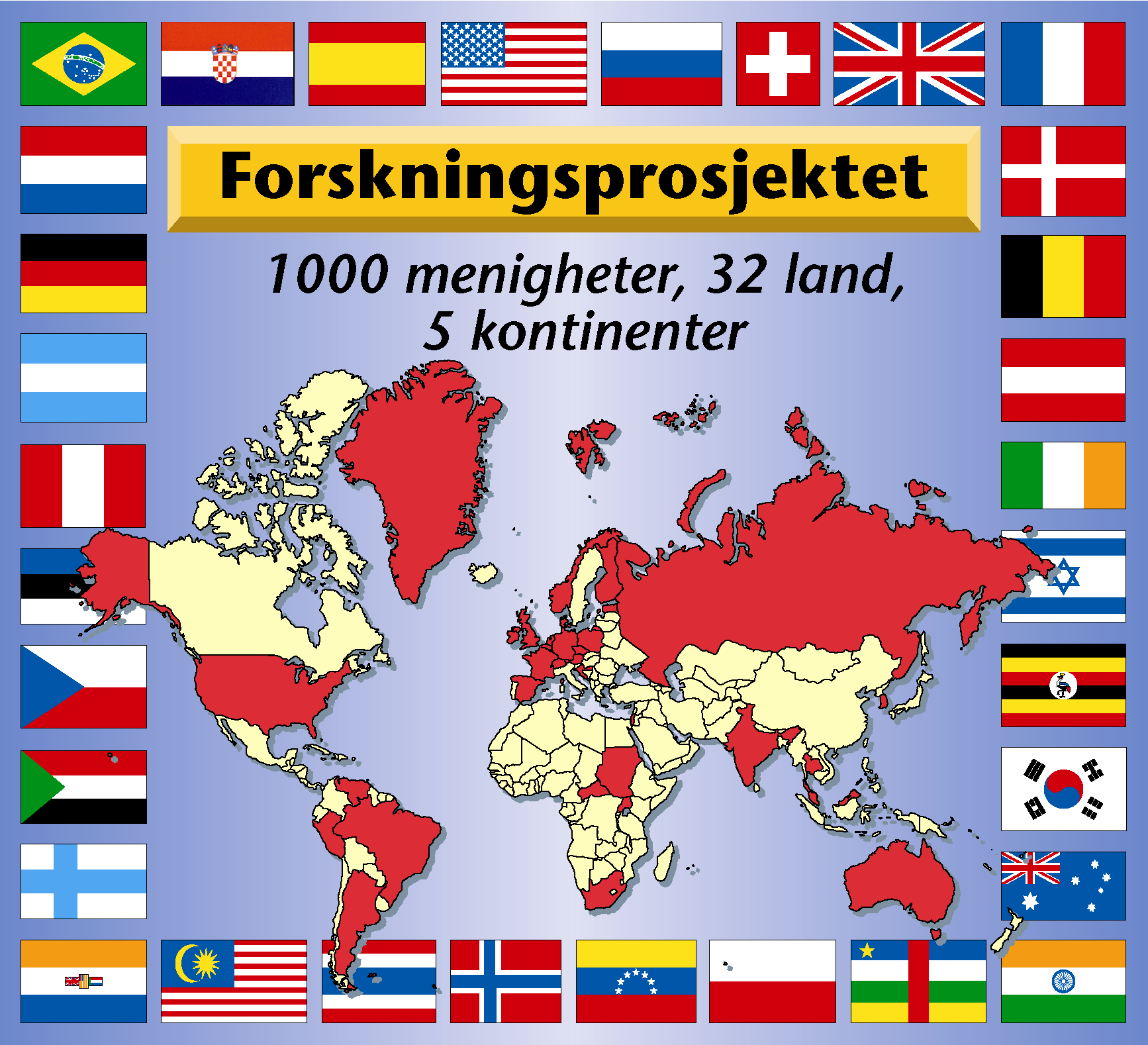 Dette skjedde i 1994-96.    Siden er det gjennomført tester i over 70 000 menigheter

De landene som deltok i den første undersøkelsen er merket med rødt i kartet som kommer opp.
NaMu har etter dette fokusert på:
Bibelens ord og sunnheten (helsetilstanden) i menigheten
Hvordan Guds gitte potensial kan bli forløst i menighet og enkeltindivid
At individualitet og mangfold får virke i sunn ballanse i fellesskapet
At bibelens visdom blir relatert til folks hverdagsliv
At mennesker blir kalt og utrustet  som Jesu disipler
At menighetsarbeidet skal være kvalitetsrettet og overkommelig
NaMu  bygger på:              at «Gud gir vekst» 1 Kor 3.7
NaMu – har ingen bestemt menighets- 
    modell, men spør hvordan Guds rike vokser? 
-  1 prinsipp: «AV SEG SELV»     
-  8 kvaliteter  i Menigheten
-  6 vekstkrefter i Skaperverket
-  3 farger for helhet og enhet   
                                       i fargerikt  
                                          fellesskap
          og ballanse
        jfr. Treenigheten
Prinsipper 
   for hvordan    
   Guds rike  
   vokser

«Av seg selv gir jorden grøde»           
       Mk 4.28
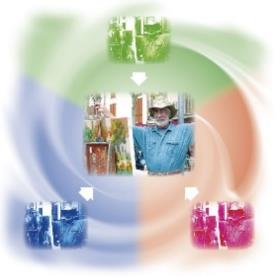 NaMu har utviklet:
- ulike tester for å konkretisere hva som er, og å identifisere   
        hva som eventuelt hindrer sunn utvikling i lokalmenigheten.

Menighetstesten - 8 kvalitetsområder
Individuelle tester - for å utvikle personlige gaver
Resultat-guider   -  til hjelp i forståelse og videre 
                                    arbeid med vekstsyklusene
    I tillegg:      - bøker for hvert av de 8 kvalitetsområdene
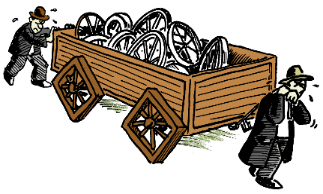 NaMu’s  menighetstest:   - eksempel på de 8 kvaliteter i menighetslivet
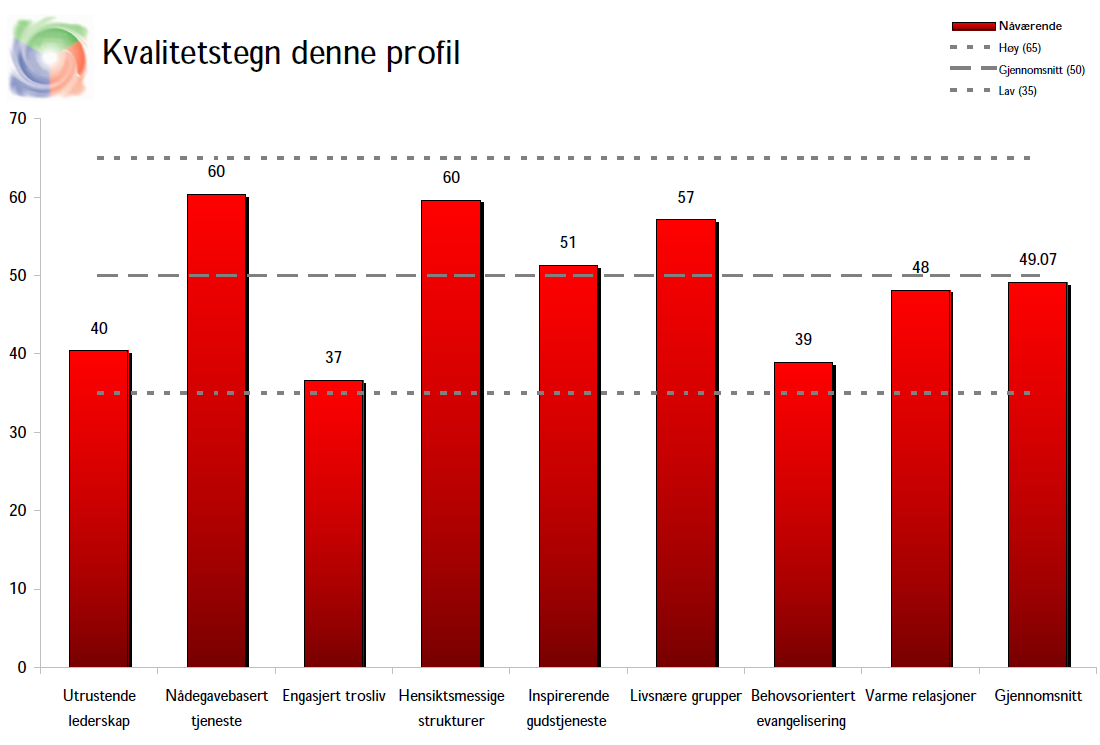 NaMu tester og gjør:                                 ‘NaMu-vekstsyklusen’  som kontinuerlig                  redskap i arbeidet med menighetsutvikling,	             i både kortsiktig og langsiktig perspektiv
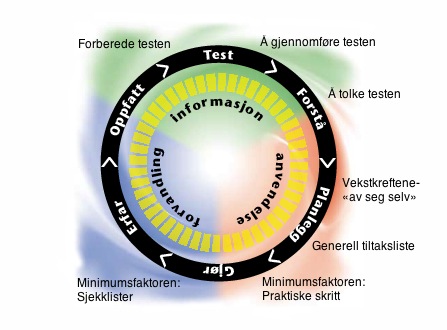 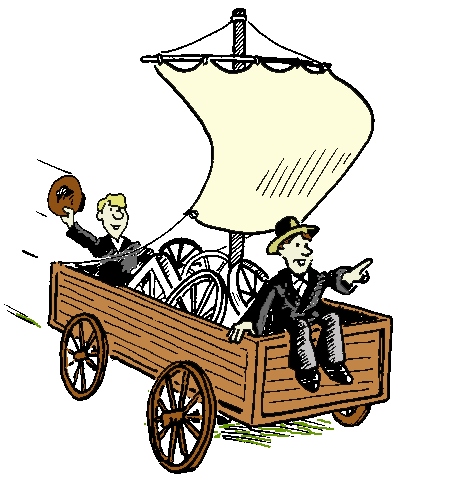